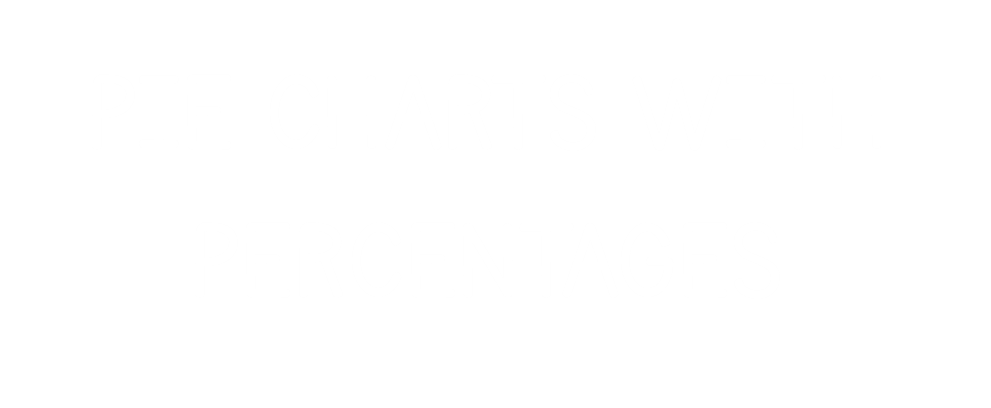 1) 


2)


3) What fraction of the circle is shaded?


4) What percentage of the circle
	is shaded?
280
1) 


2)


3) What fraction of the circle is shaded?


4) What percentage of the circle
	is shaded?
28
280
84
40%
80 children were asked to choose their favourite sport from six options.
Football
Tennis
25%
30%
5%
Rugby
10%
20%
Swimming
Hockey
10%
16
Dance
Work out the number of children who chose each sport.
How many children chose swimming?
80
20% of 80
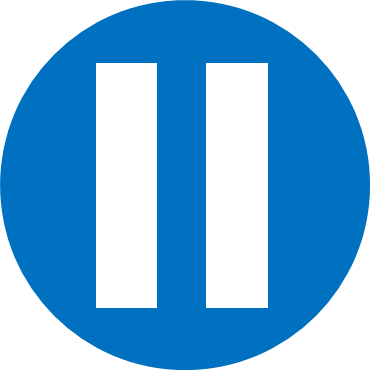 Have a think
80 children were asked to choose their favourite sport from six options.
Football
24
Tennis
20
25%
25%
30%
30%
5%
5%
Rugby
10%
4
10%
20%
Swimming
20%
Hockey
10%
10%
16
8
Dance
8
Work out the number of children who chose each sport.
20% of 80
Have a go at questions 1 - 2 on the worksheet
The pie chart shows children’s favourite ice cream flavours.
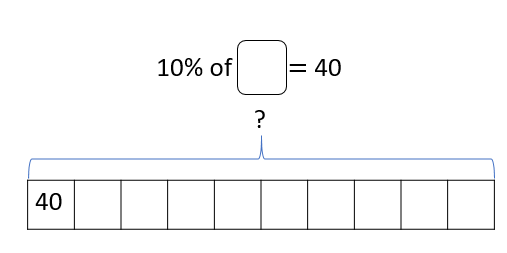 Vanilla
Strawberry
15%
16%
Chocolate
Lemon
30%
29%
10%
Mint chocolate
40 children chose mint chocolate.
How many children took part in the survey?
400
400 children were asked to vote for their favourite ice cream flavours.
Vanilla
Strawberry
15%
16%
Chocolate
Lemon
30%
29%
10%
60
Mint chocolate
120
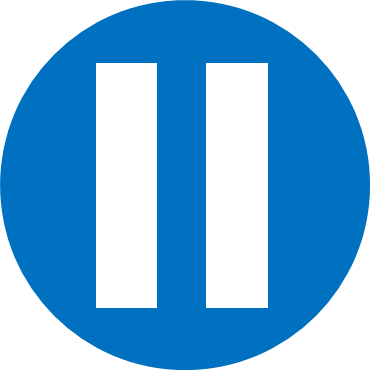 Have a think
400 children were asked to vote for their favourite ice cream flavours.
Vanilla
Strawberry
15%
16%
Chocolate
Lemon
30%
29%
10%
60
Mint chocolate
120
116
64
Have a go at the rest of the questions on the worksheet